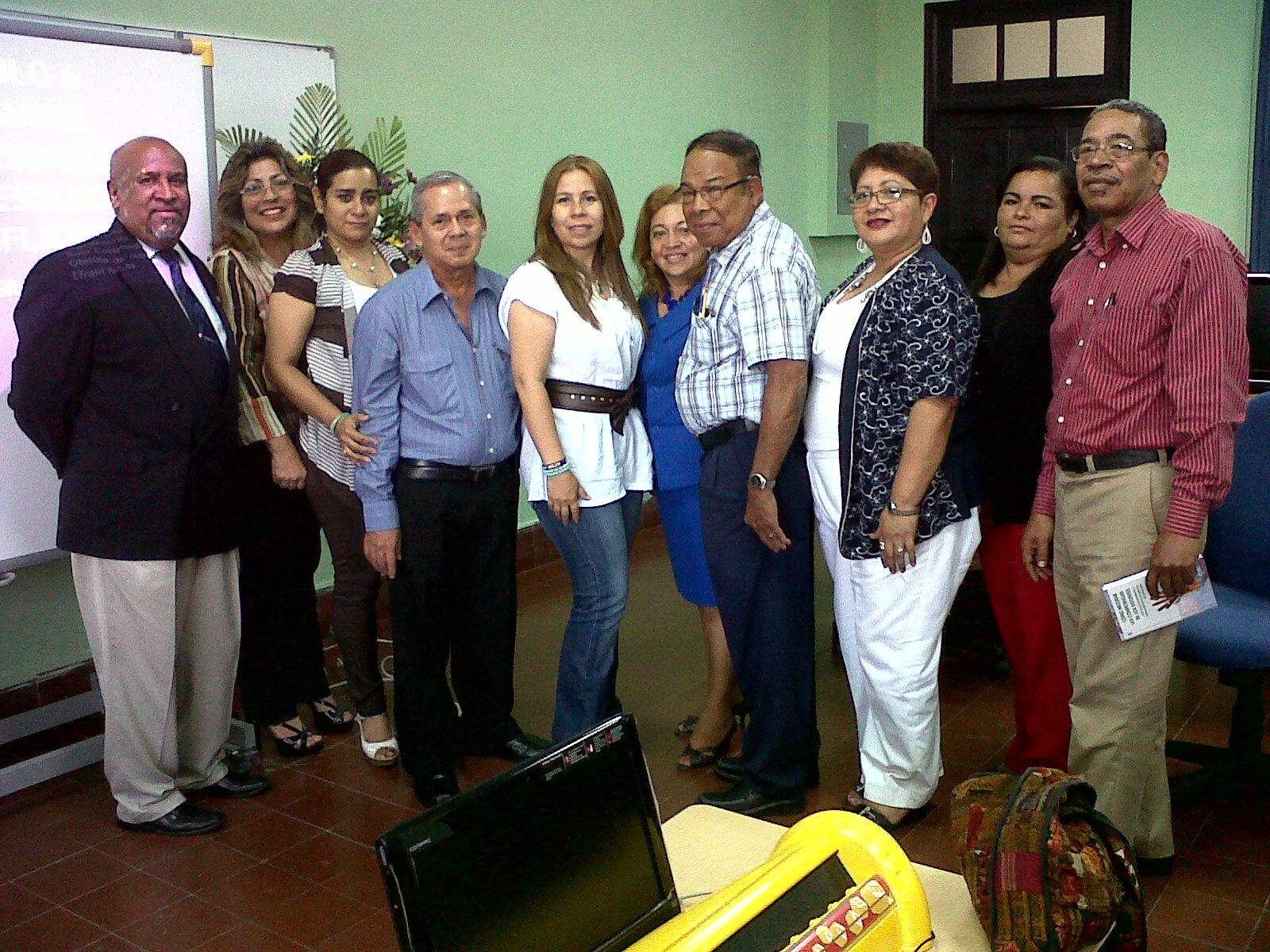 CAPÍTULO 6habilidades interpersonales para la resolución de conflictos
INTEGRANTES:
Diosa Villarreal	    Alba Barroso
Moisés Ramírez	    Agnes de Cotes
Audilio Valdés		    Dora Bernal
Gia Marissa Greco	    José Macías
Marta Caballero	    Raúl Coronado
María Fitten		    Ofelina de Martínez
Aristides Carrillo	    Efraín Rojas
Lesbia Liao
Vídeo
DEFINICIÓN DE CONFLICTO
El conflicto en general es una situación que causa incomodidad o enfrentamiento entre grupos de personas o consigo mismo en cuanto a sus intereses, valores, percepciones o aspiraciones.
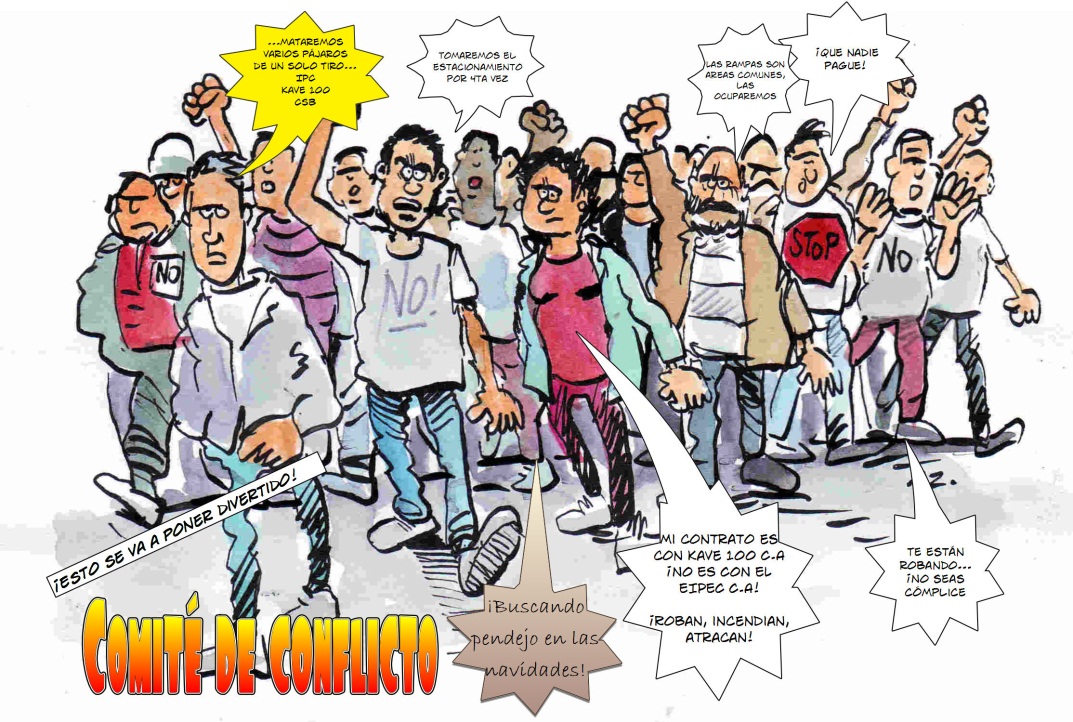 MANIFESTACIONES ANTE EL CONFLICTO
La existencia del conflicto es una parte natural y social, en ocasiones necesario, para el desarrollo del ser humano, pero la concepción que se tenga de él puede afectar su resultado.

Estas pueden ser:
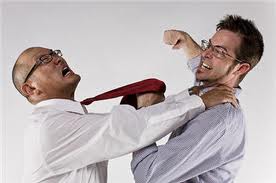 causas de conflictos
Tipos de conflictos
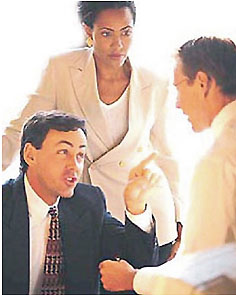 Habilidades interpersonales: Acciones y Valores que se pueden aplicar para la solución de conflicto
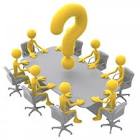 conclusiones
Aceptar el conflicto como parte de las relaciones interpersonales.
Conducir los conflictos beneficiosamente, verlos como una oportunidad para descubrir y desarrollar actitudes, habilidades y destrezas. 
Prepararnos como agentes mediadores en diversos contextos y situaciones conflictivas.
Desarrollar y potenciar en los estudiantes habilidades mediadoras para la solución de conflictos.
Elaborar una guía práctica que oriente a docentes, estudiantes y administrativos en la solución de los conflictos.